Russia
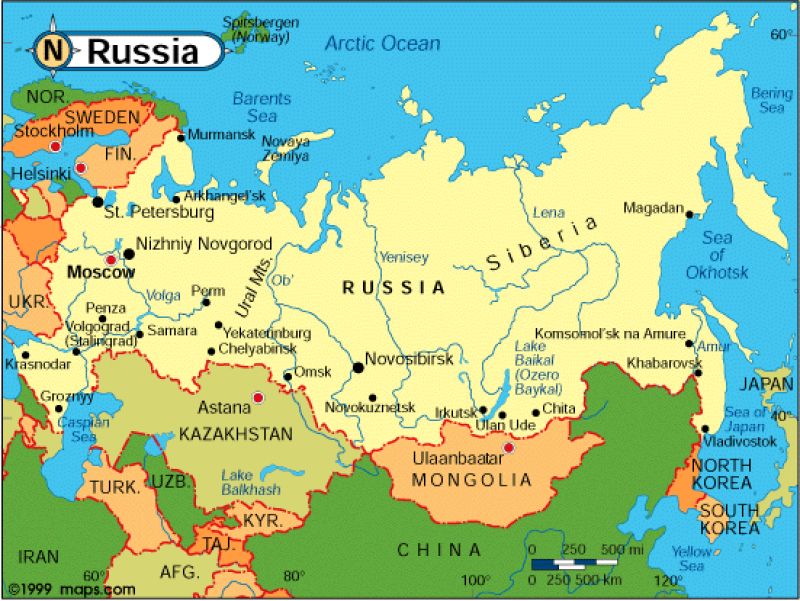 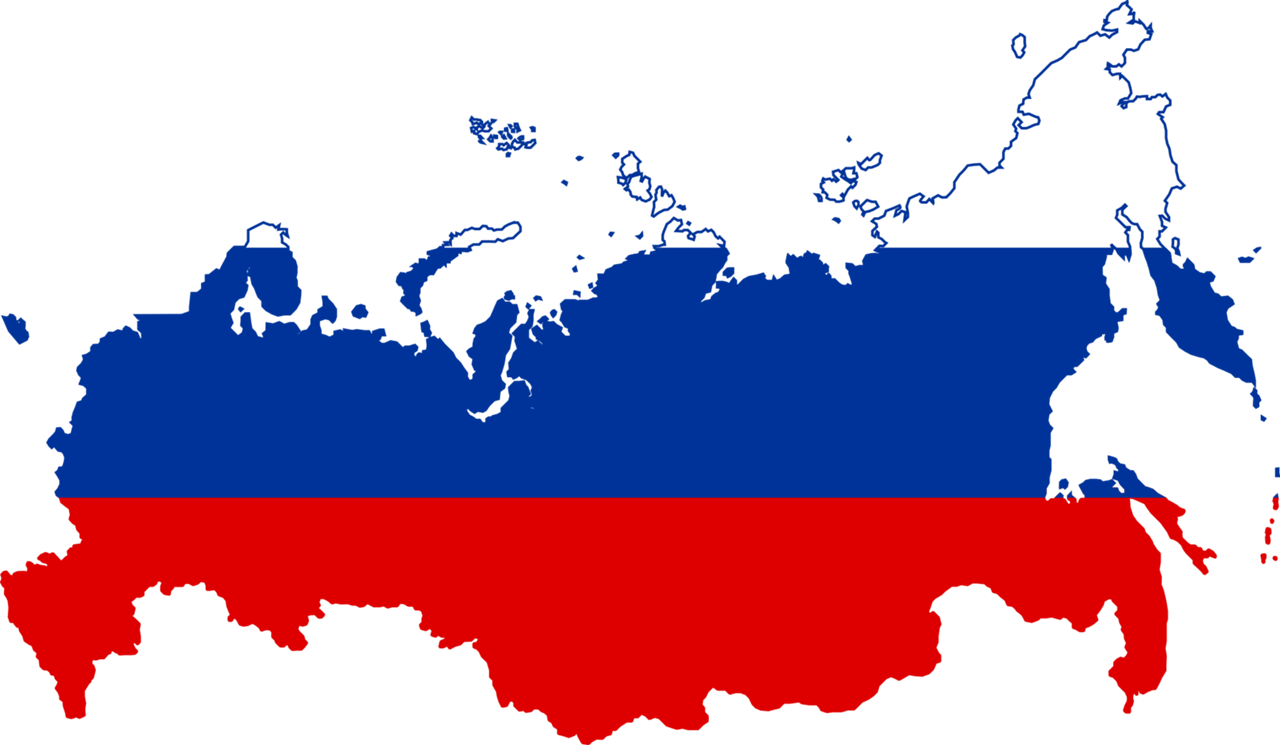